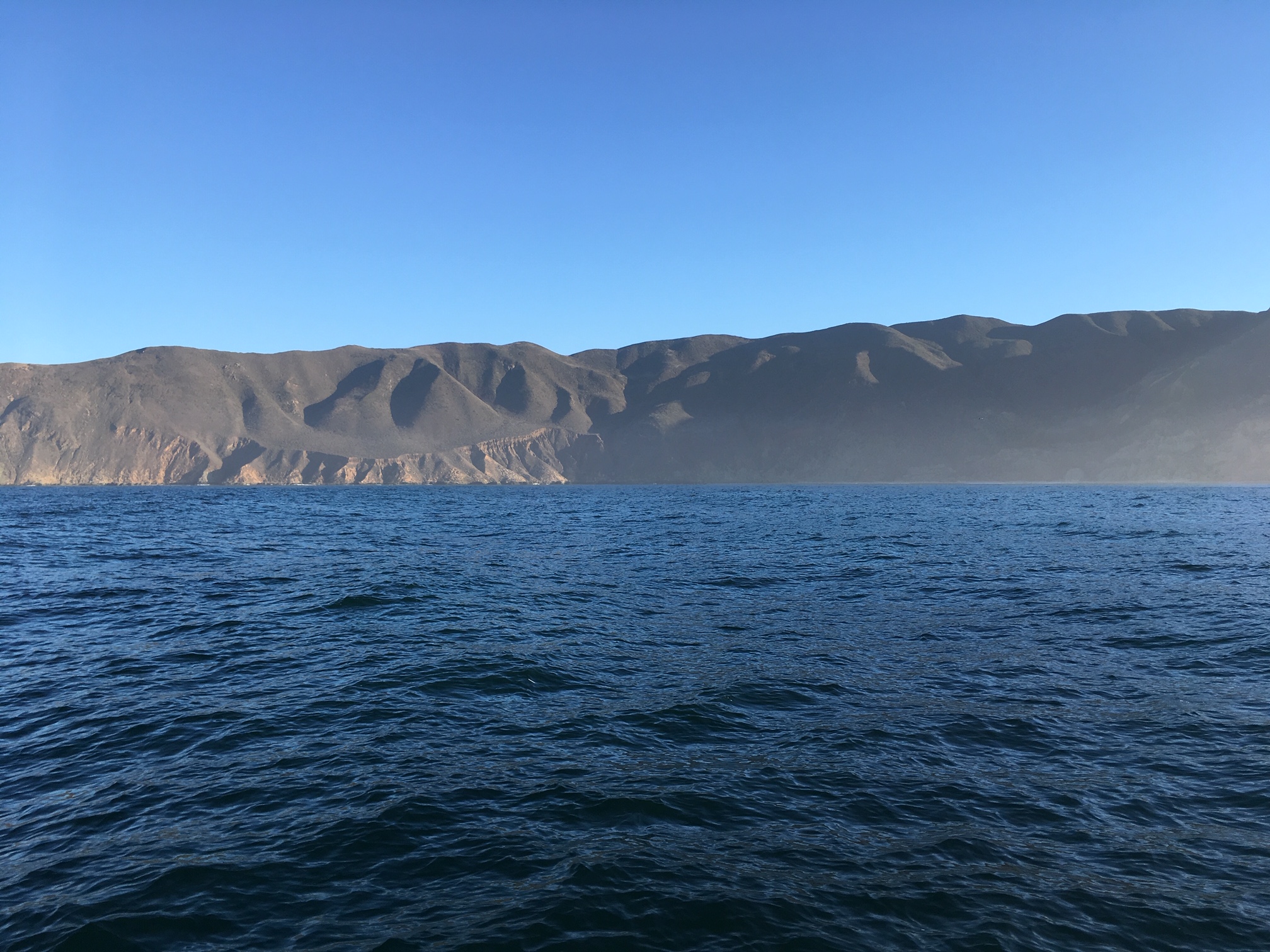 Observations of acoustic intensity fluctuations and ambient noise near the surf zone

Kaus Raghukumar
Kara Scheu

Integral Consulting Inc.

IQOE Workshop Workshop on Low‐Cost, Self‐contained Underwater Acoustic Recording Systems
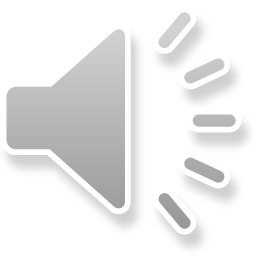 Inner Shelf Direct Research Initiative 2017
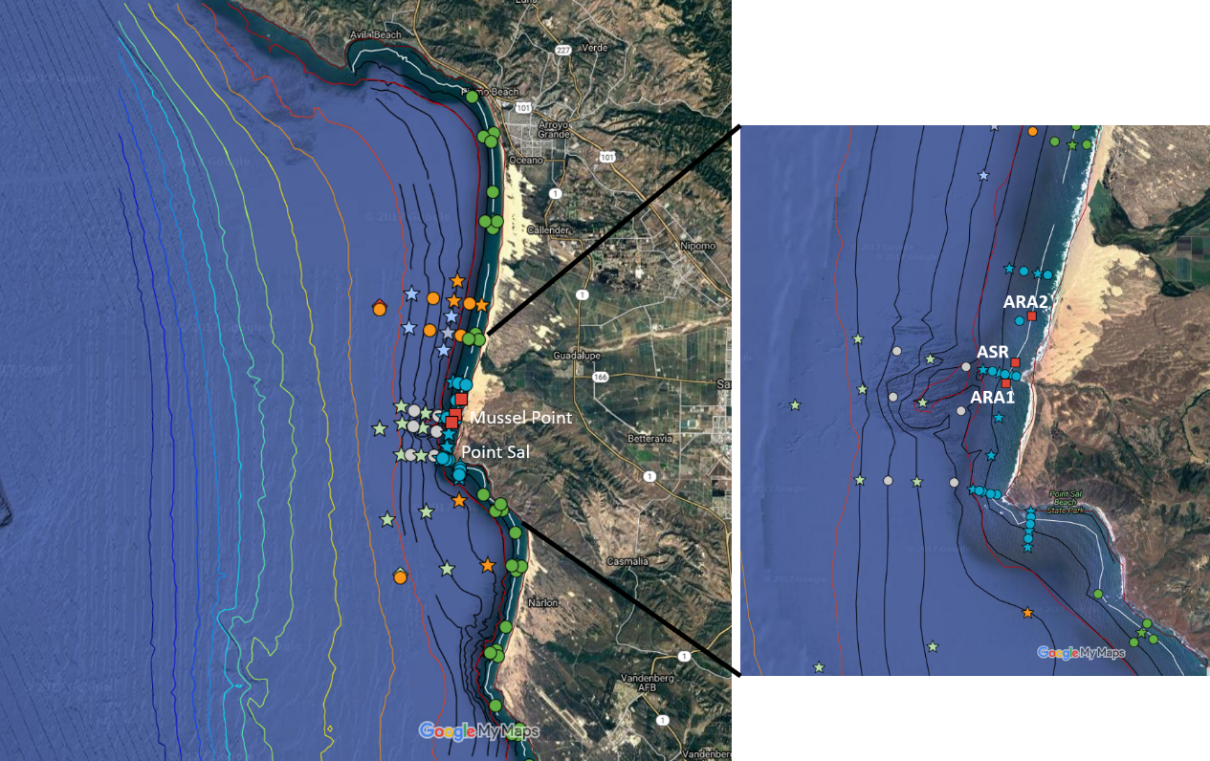 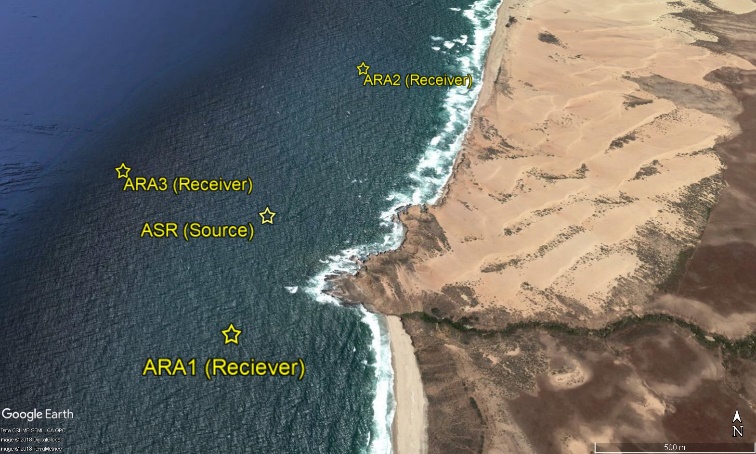 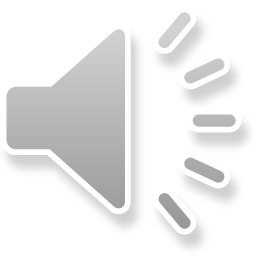 2
Motivation
Inner Shelf DRI 2017: physical oceanographic processes from surf zone to inner shelf
Alongshore measurements of high frequency (27 kHz) acoustic variability during the ISDRI experiment
Acoustic transmission loss near surf zone
Alongshore and cross-shore ambient noise measurements
Ambient noise anisotropy
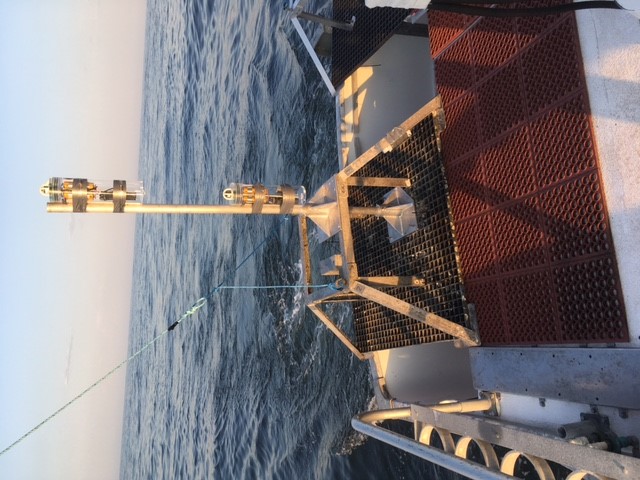 Acoustic 
recorders
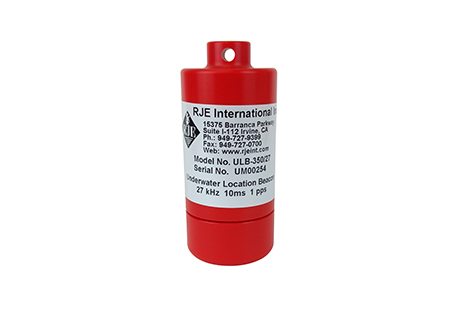 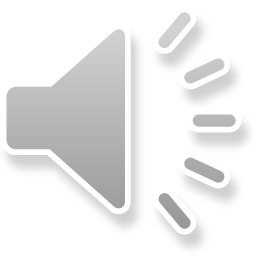 3
Fluctuation spectra
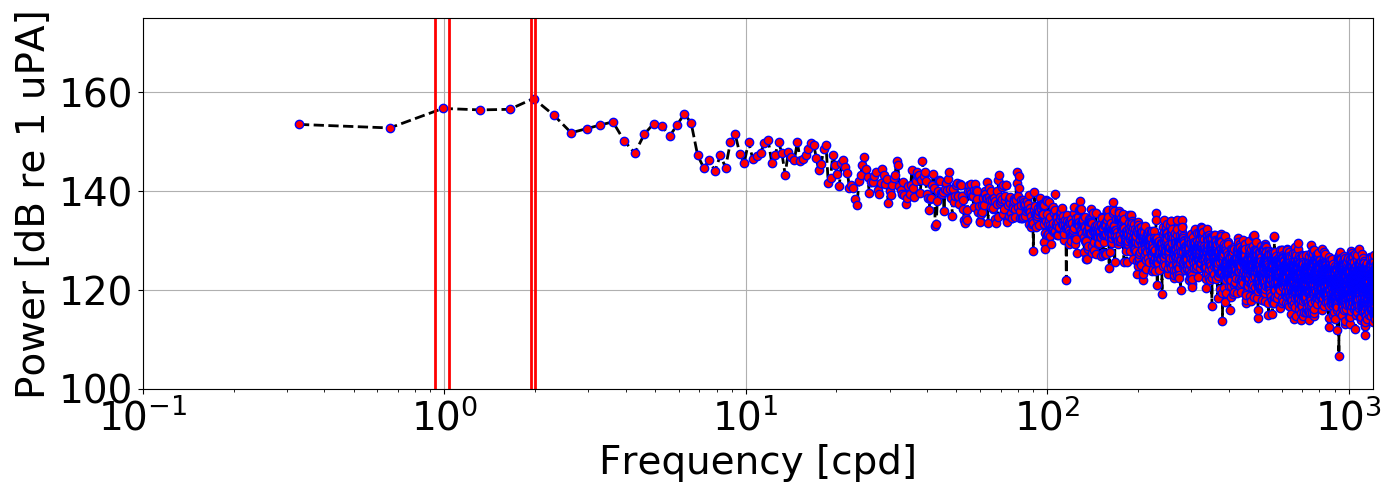 Intensity 
[dB re 1 uPA/Hz]
K1
O1
M2
S2
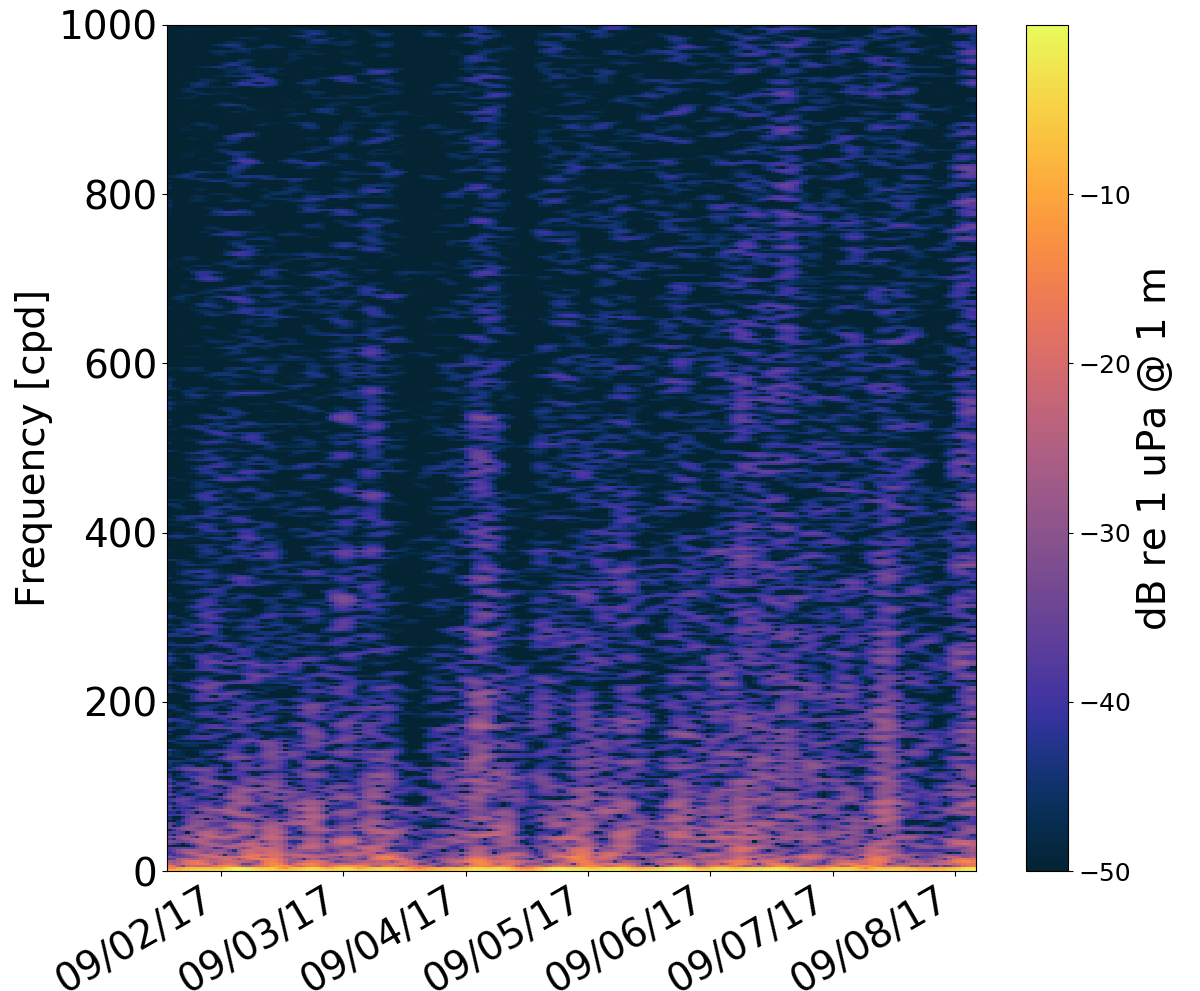 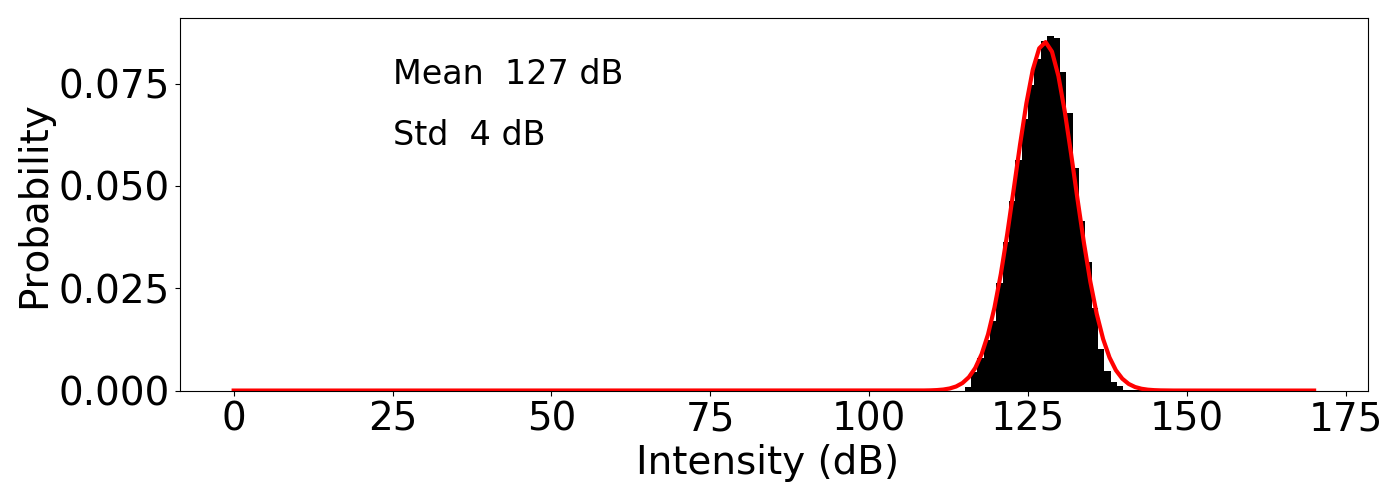 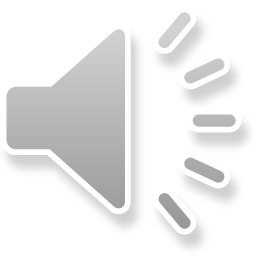 4
Noise variability with wave height
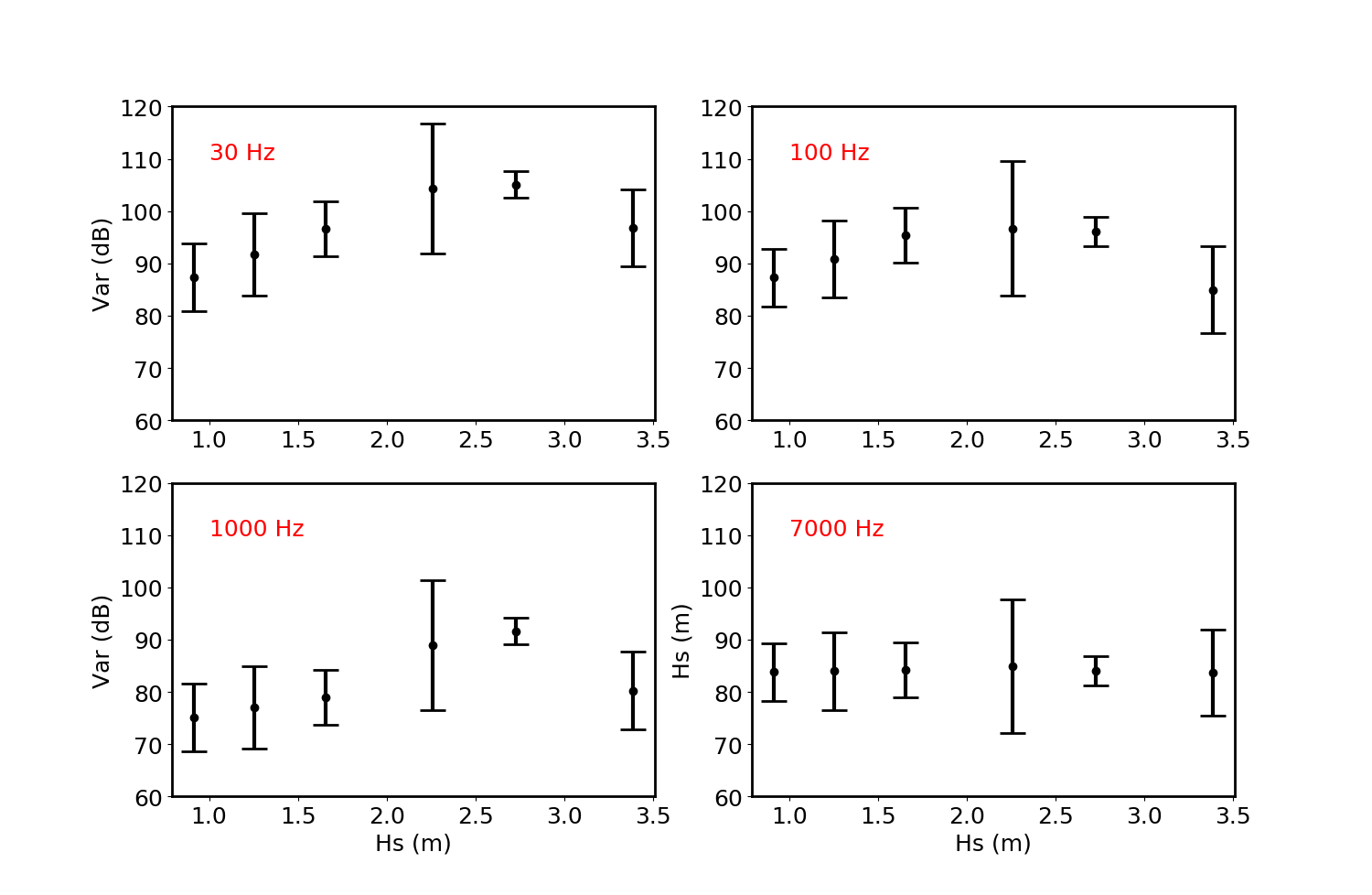 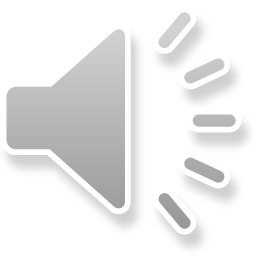 5
Waves and bubbles
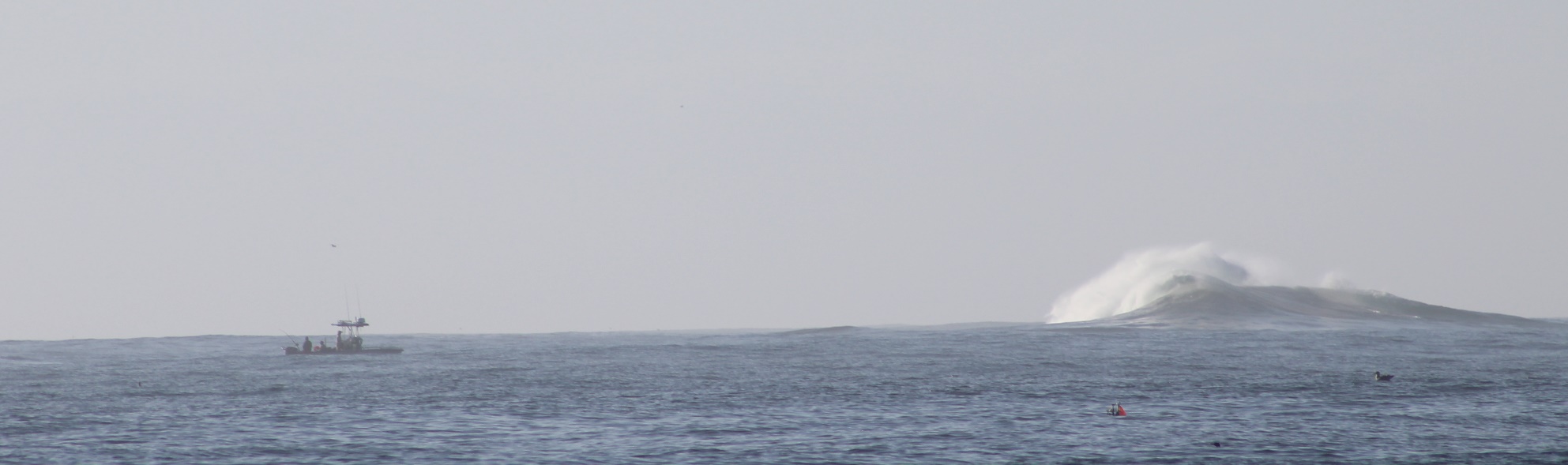 Courtesy Falk Feddersen
Courtesy  Melissa Moulton
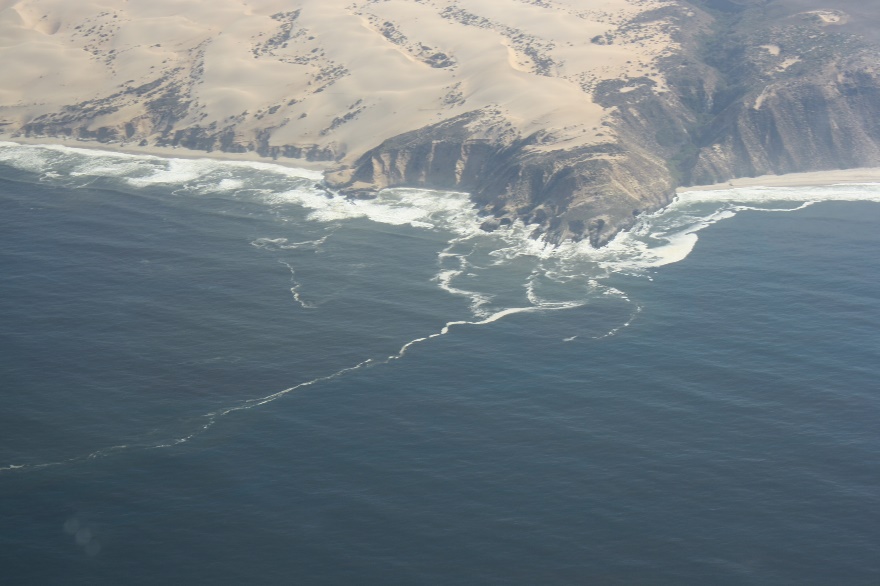 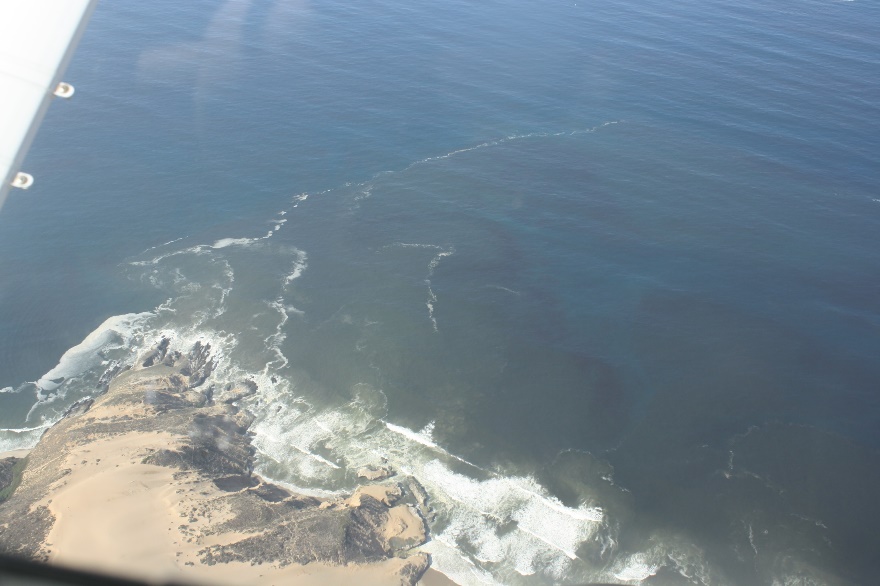 Courtesy  Melissa Moulton
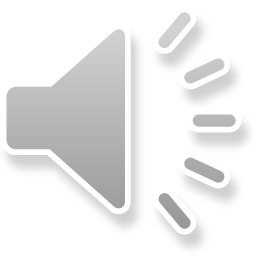 6
Conclusions & Future Work
Acoustic variability seen at 500 m dominated by diurnal and semi-diurnal tidal components
Ambient noise floor at low frequencies strongly influenced by breaking waves

To relate the higher frequency variability to internal wave measurements by ADCPs and thermistor chains.
Characterization of bubble distributions
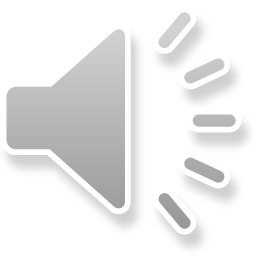 7
Acknowledgements
ONR for support
John Colosi, Chris Miller, Jamie MacMahan at NPS
Skipper and deckhand at F/V Bonnie Marietta
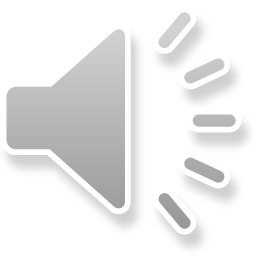 8